Государственное бюджетное учреждение здравоохранения  «Кяхтинская ЦРБ»
И.о.главного врача 	         Д.Э.Гулигуева
Место расположения
Республика Бурятия
г.Кяхта ул. Ленина 89
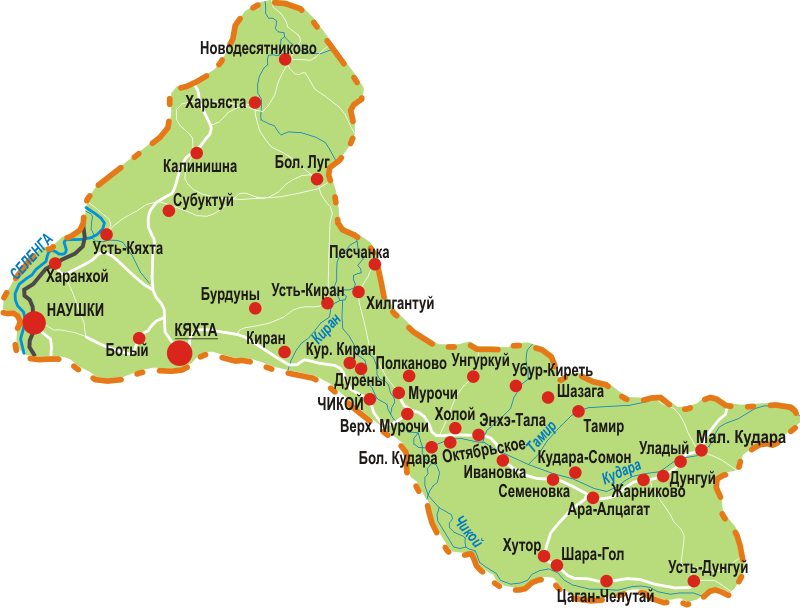 Кяхтинский район находится на юге РБ, граничит с Селенгинским и Бичурским районами на севере, Джидинским районом на западе, с Читинской областью на востоке, а на юге с МНР. Территория Кяхтинского района составляет 4684 км2. Радиус обслуживания 150 км. Административно разделена на 2 зоны: Кяхтинская зона - от Селенгинского и Джидинского районов до реки Чикой, Кударинская зона – от реки Чикой до Читинской области.
Административный центр – г.Кяхта, удаленность от г. Улан-Удэ – 235 км. В районе 44 населенных пункта: количество городов -1, поселков городского типа – 1, сел - 42.  Население 37102 человек (1 участковая больница, 7 врачебных амбулаторий, 29 ФАП)
И.о. главного врачаЗаместитель главного врача: Гулигуева Дарима ЭрдынжаповнаНачальник отдела кадров: Агафонова Валентина Станиславовна
Контакты:Главный врач: 8(3012)371354 доб.101 Заместитель главного врача: 8(3012)371354 доб.102Начальник отдела кадров: 8(3012)371354 доб.118E-mail: kyahtacrb1@inbox.ruhttp://kyahtacrb.ru/
Требуются специалисты:	1. врач – терапевт участковый (пос. Хоронхой)2. врач терапевт (подростковый) (г.Кяхта)3. врач-хирург (стационар) (г. Кяхта)4. врач-онколог (поликлиника) (г. Кяхта)	5. врач - детский хирург (поликлиника)(г. Кяхта)6. врач - педиатр участковый (г. Кяхта)7. врач – акушер – гинеколог (стационар, поликлиника) (г. Кяхта)	8. врач – невролог (стационар, поликлиника)(г. Кяхта)	9. врач – анестезиолог – реаниматолог (г. Кяхта)
Размер средней заработной платы врача составляет: 60819,3 рублей
В районе оказываются следующие меры социальной поддержки:- 25% за работу в сельской местности;- 50% надбавка к з/п молодым специалистам;- выплата «подъёмных»;- аренда жилья, с оплатой в размере не более 5 000 тыс.руб ежемесячного платежа;- оказываем помощь при устройстве детей молодых специалистов в детский сад.
При трудоустройстве в     ГБУЗ «Кяхтинская ЦРБ» имеются перспективы карьерного роста, возможность повышения профессиональной квалификации
Спасибо за внимание
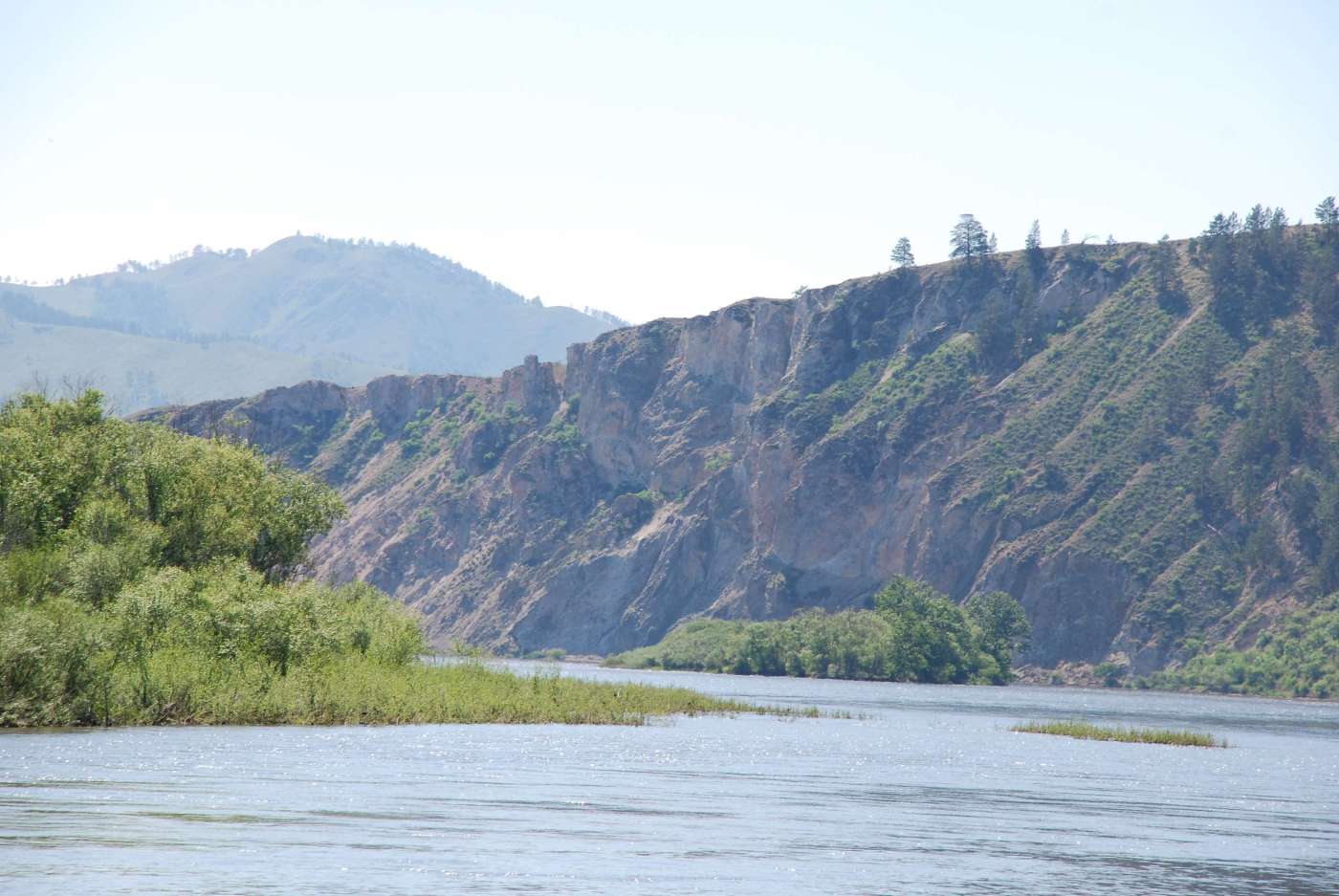 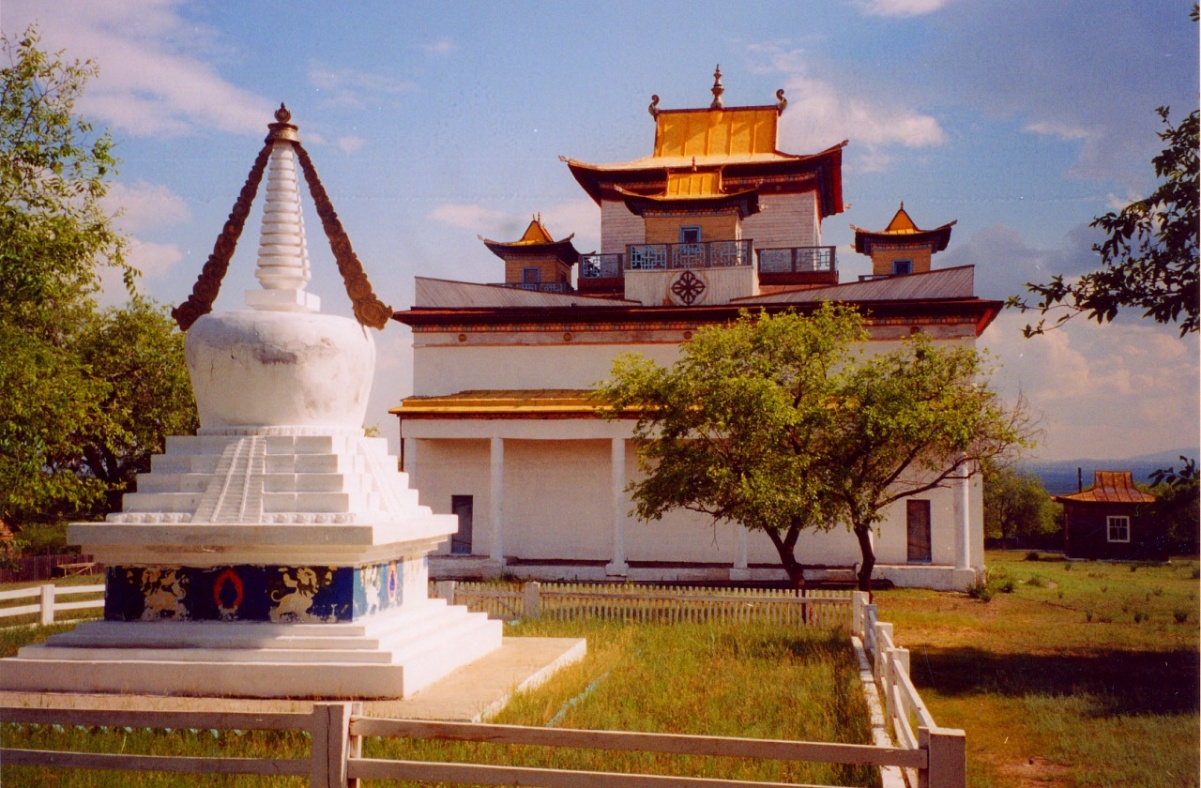